NO2 time series
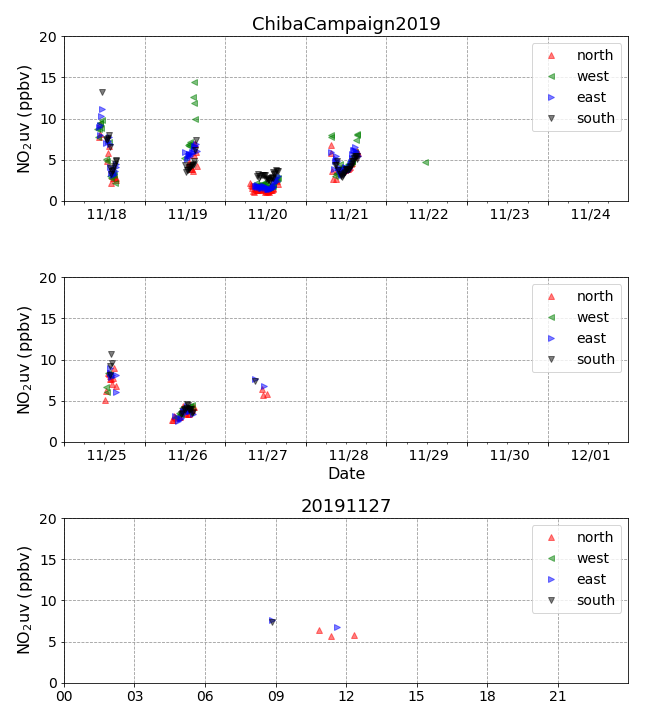 NO2 time series
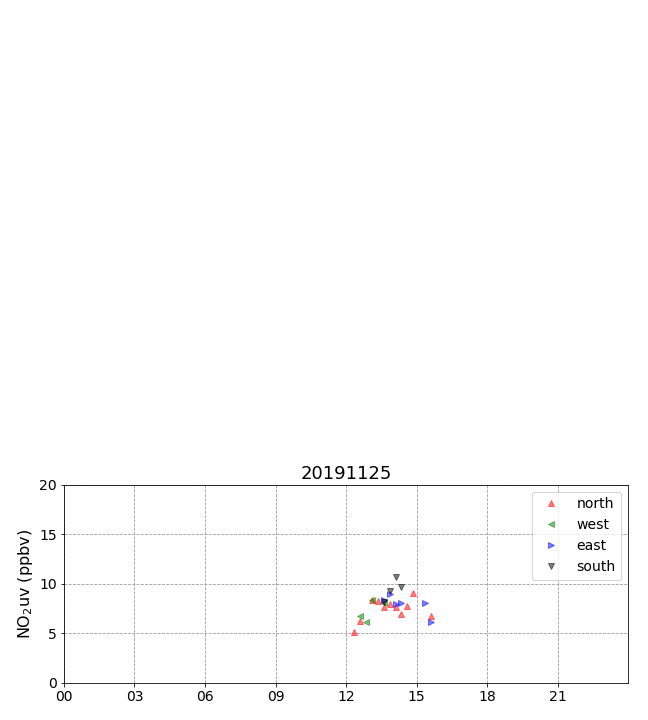 hour
NO2 time series
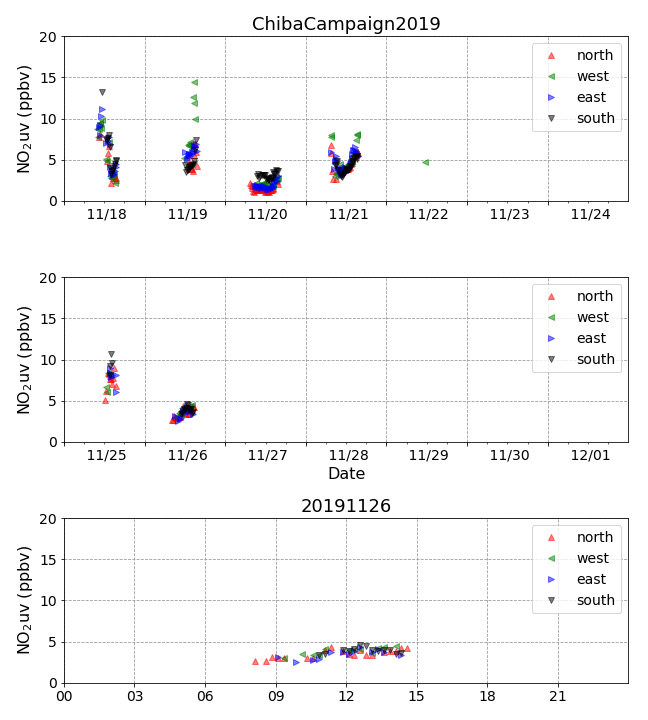 hour
NO2 time series
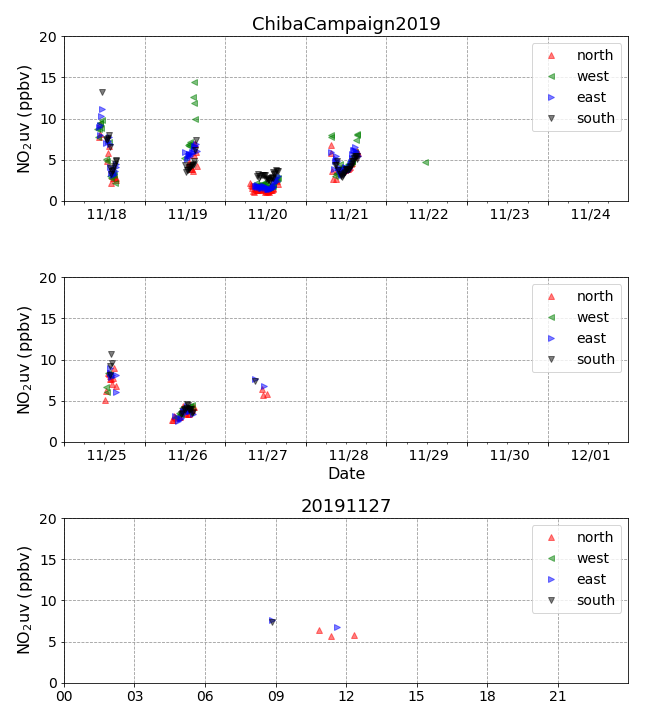 hour
HCHO time series
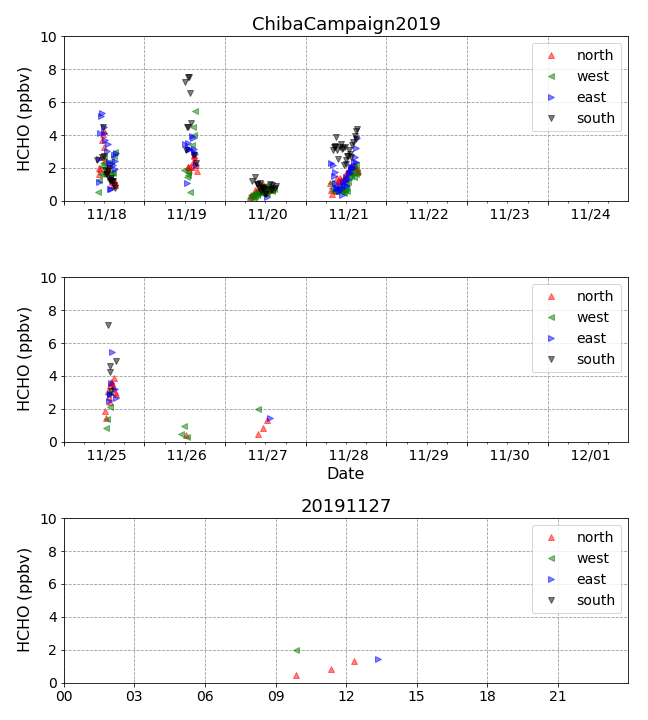 HCHO time series
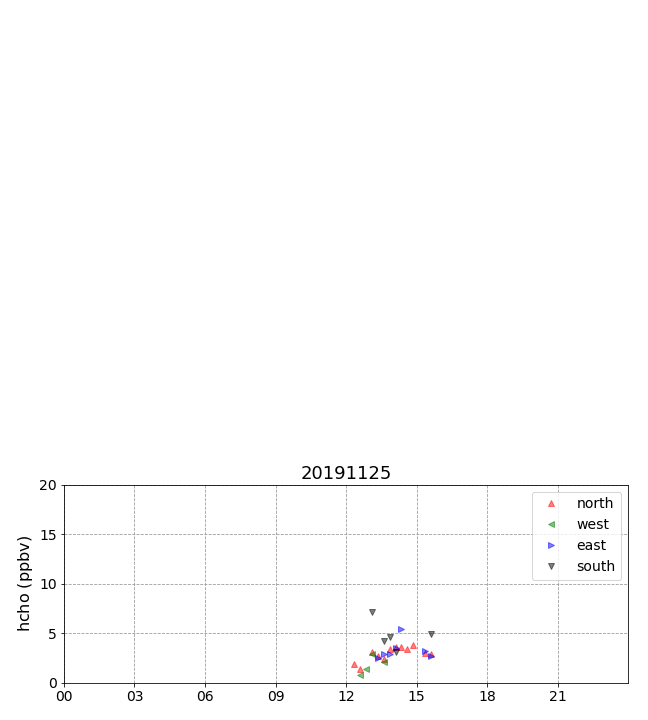 hour
HCHO time series
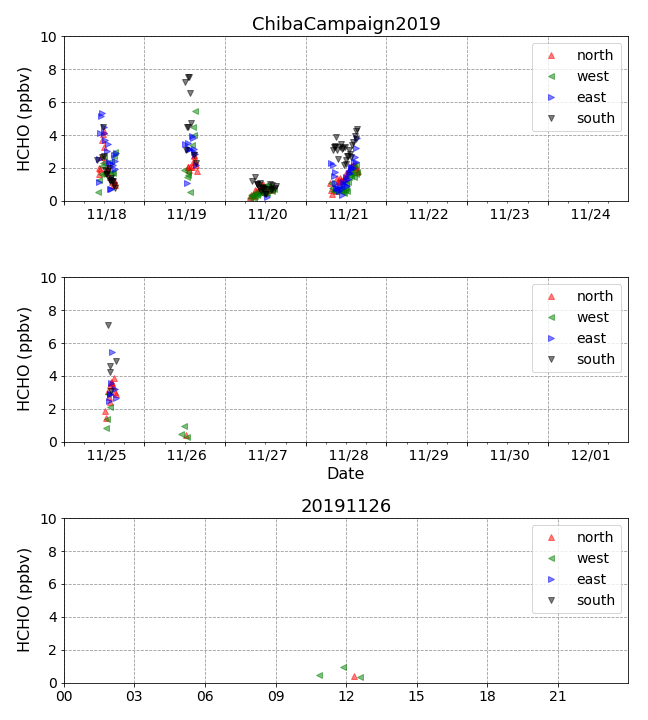 hour
HCHO time series
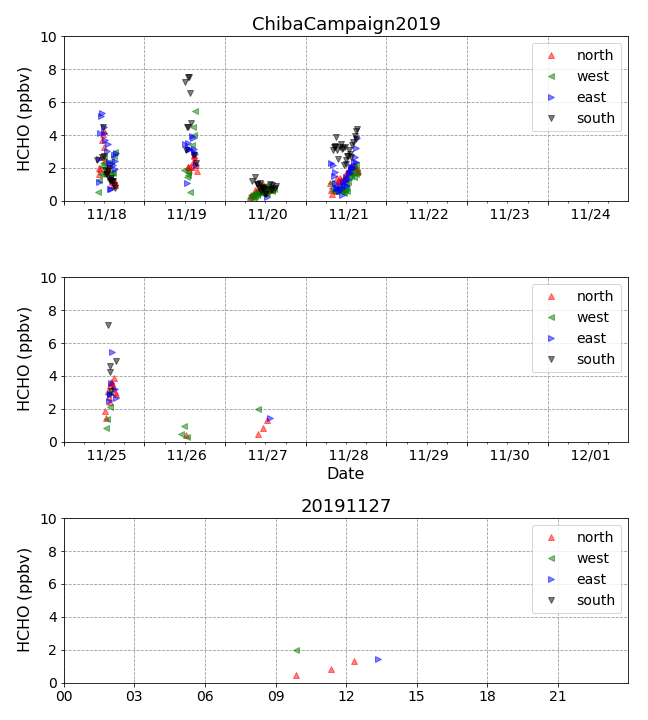 hour